Intermolecular Forces
Of differing strengths
§14.3
Dipole-Dipole Attraction (Keesom)
Dipolar molecules can adopt attractive orientations
:N≡C–H
H–C≡N:
H–C≡N:
H–C≡N:
H–C≡N:
H–C≡N:
Dipole-Dipole Attraction
Much weaker than covalent bonds
Unimportant in gas phase
London Dispersion Forces
Even non-polar electron orbitals are only nonpolar on average over time 
Any electron-nucleus pair is a constantly fluctuating dipole
Electrons correlate their motion to produce a weak attraction
Very weak, but attractive
Dipole-Induced Dipole (Debye)
Polarizable electron cloud distorts in response to an external field, such as from a dipole
Weak, but not as weak as London forces
van der Waals forces
Catch-all term for London, Keesom, Debye, and related forces
Weak, short-range forces
Hydrogen Bonding
Hydrogen Bonds
Intermolecular attraction between an H atom bonded to  an electronegative atom and a non-bonding electron pair on an electronegative atom
••
H
O
••
H
••
N
H
H
H
Attraction
Strong dipole-dipole attraction
Partial + charge at H
Partial − charge at lone pair
Possible covalent character
Allows electron delocalization
Donors and Acceptors
H-bond donor: molecule with the H
Water H–O–H
Alcohols  R3C–O–H †
Carboxylic acids –C(O) –O –H
H-bond acceptor: molecule with the electron pair
Primarily N, O, F
† R = C or H
Significance
Boiling Temperatures, celsius
H Bonding in Water
A water molecule has 2 H bond donor sites and 2 H bond acceptor sites
Strong connections between molecules in condensed phase
Interactive structurehttps://www.biotopics.co.uk/jsmol/ice.html
Significance
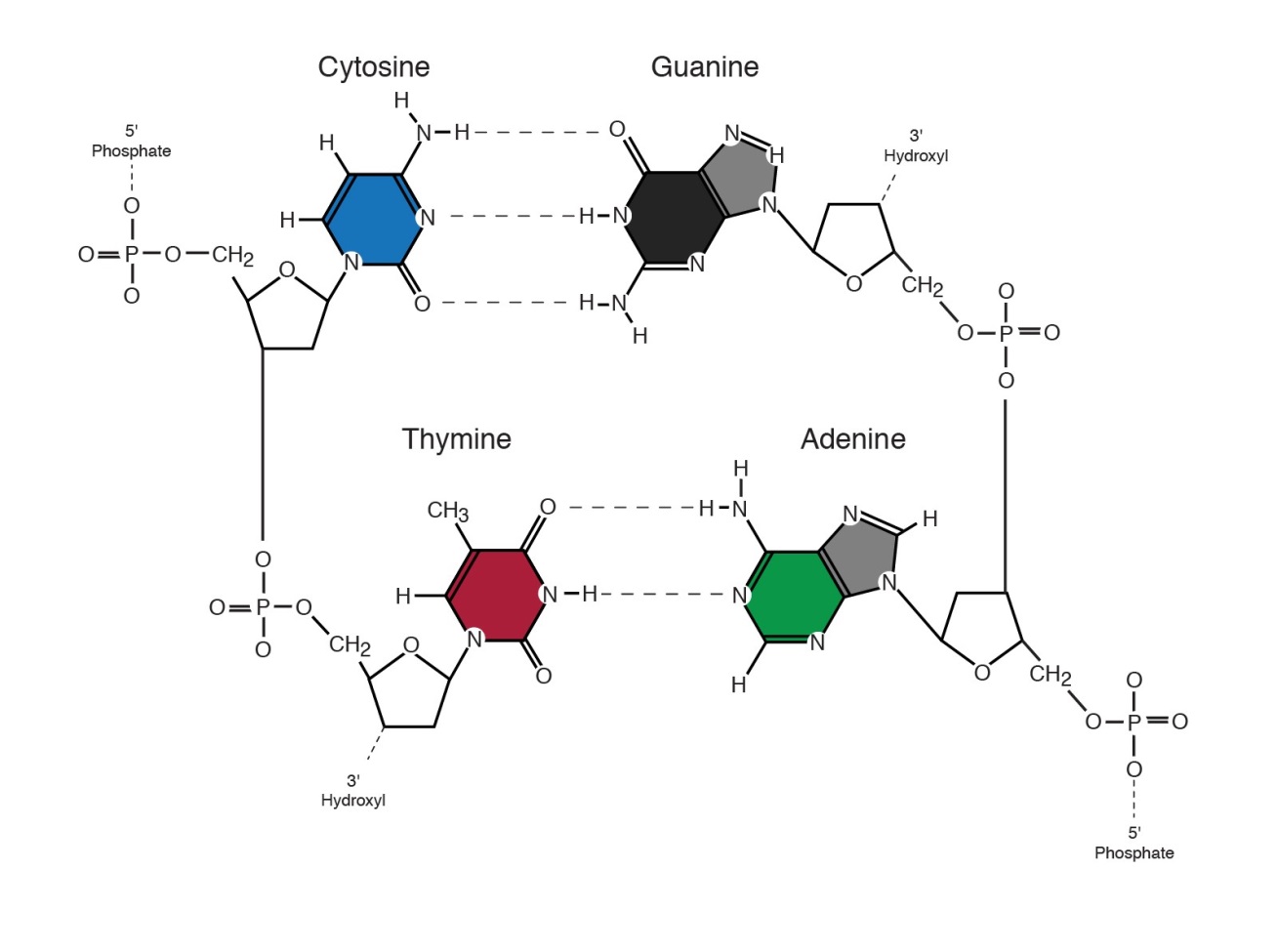 H bonding secures the 3-D structures of many biomolecules
Source: National Human Genome Research Institute
Classes of Solids
Crystalline
Glassy
Crystalline Solids
Ionic
Hard, high-melting and boiling
Metallic
Conductive, lustrous, malleable and ductile
Molecular
Low-melting
Network
Hard